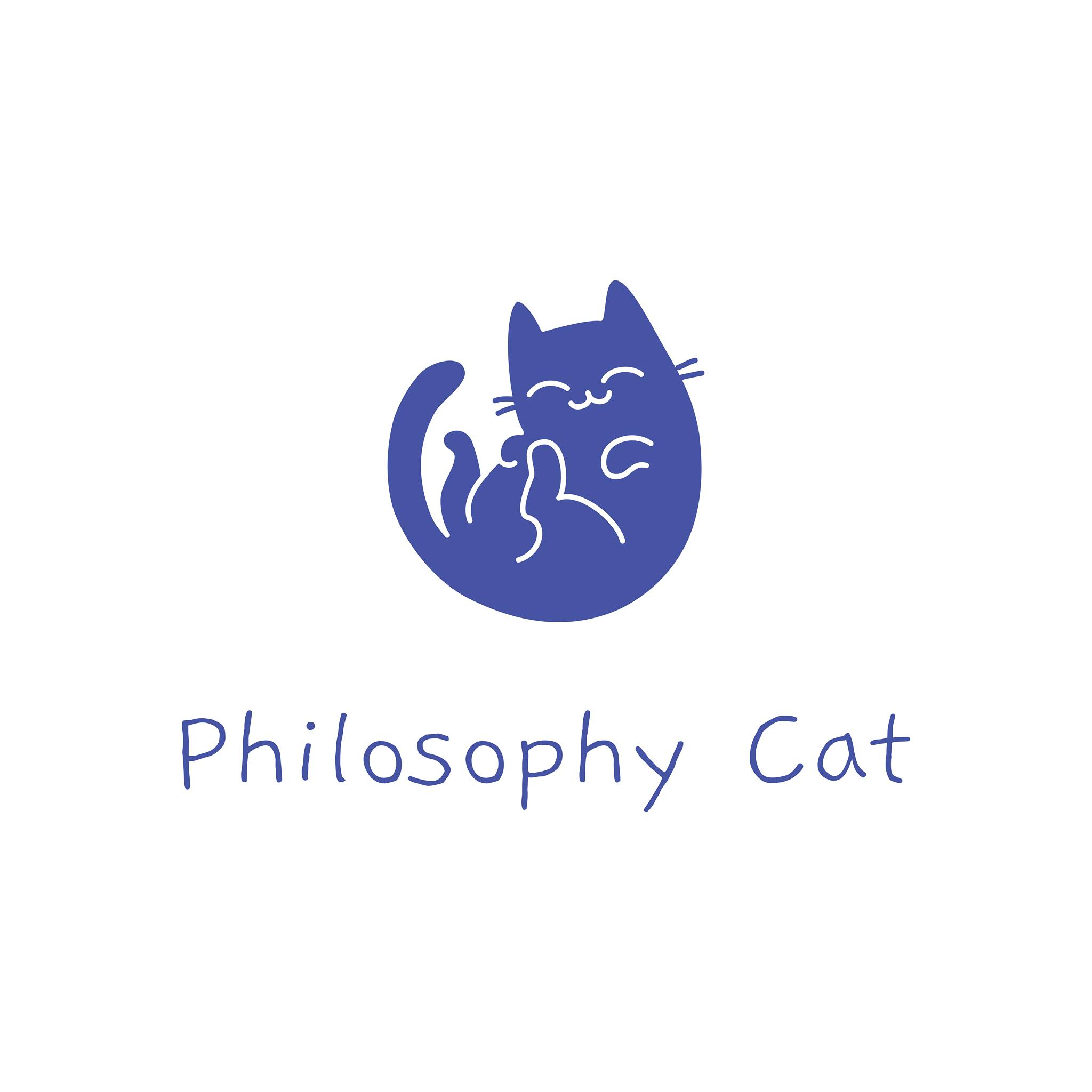 Ancient Greek InfluencesHow high can you score?
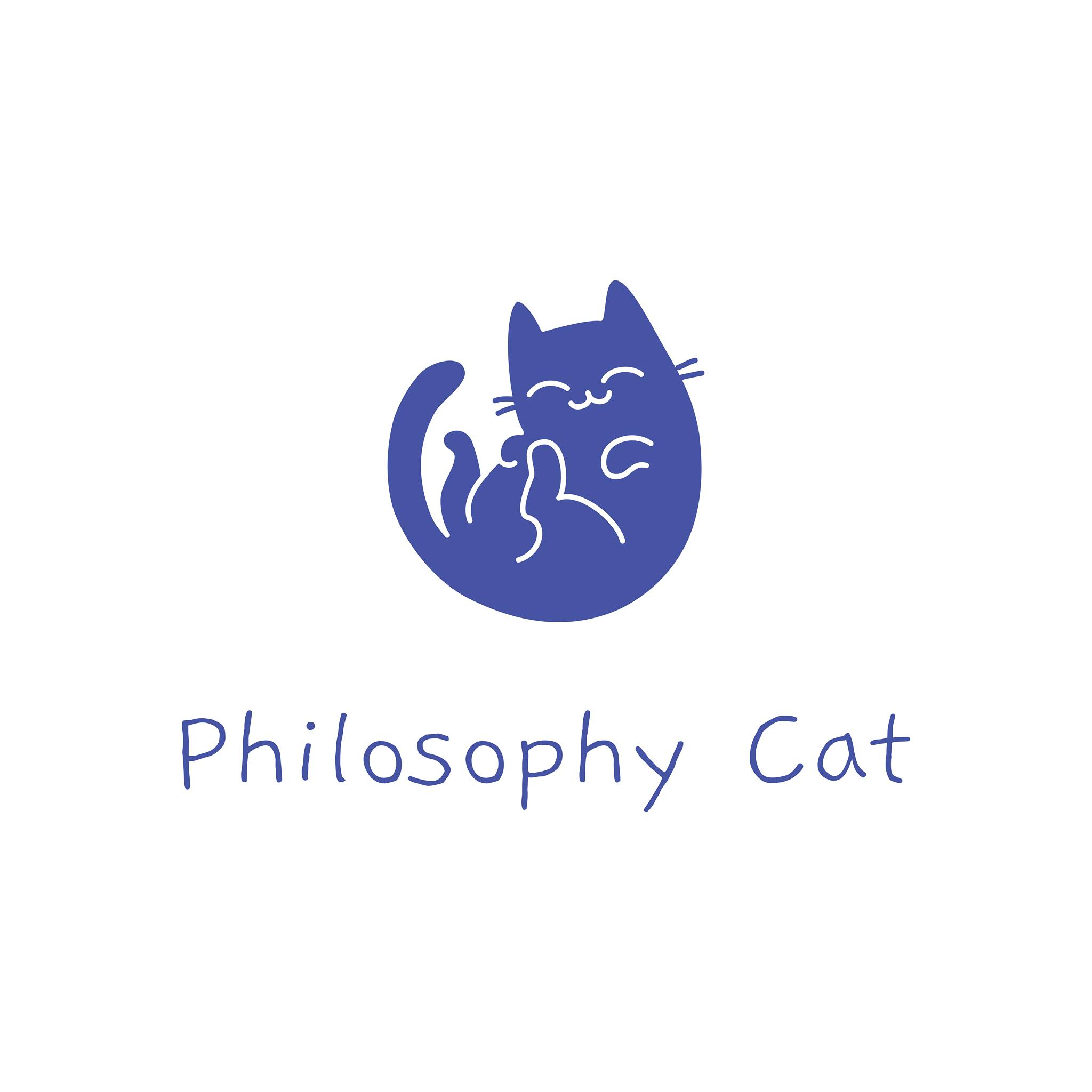 Mind, Body, SoulHow high can you score?
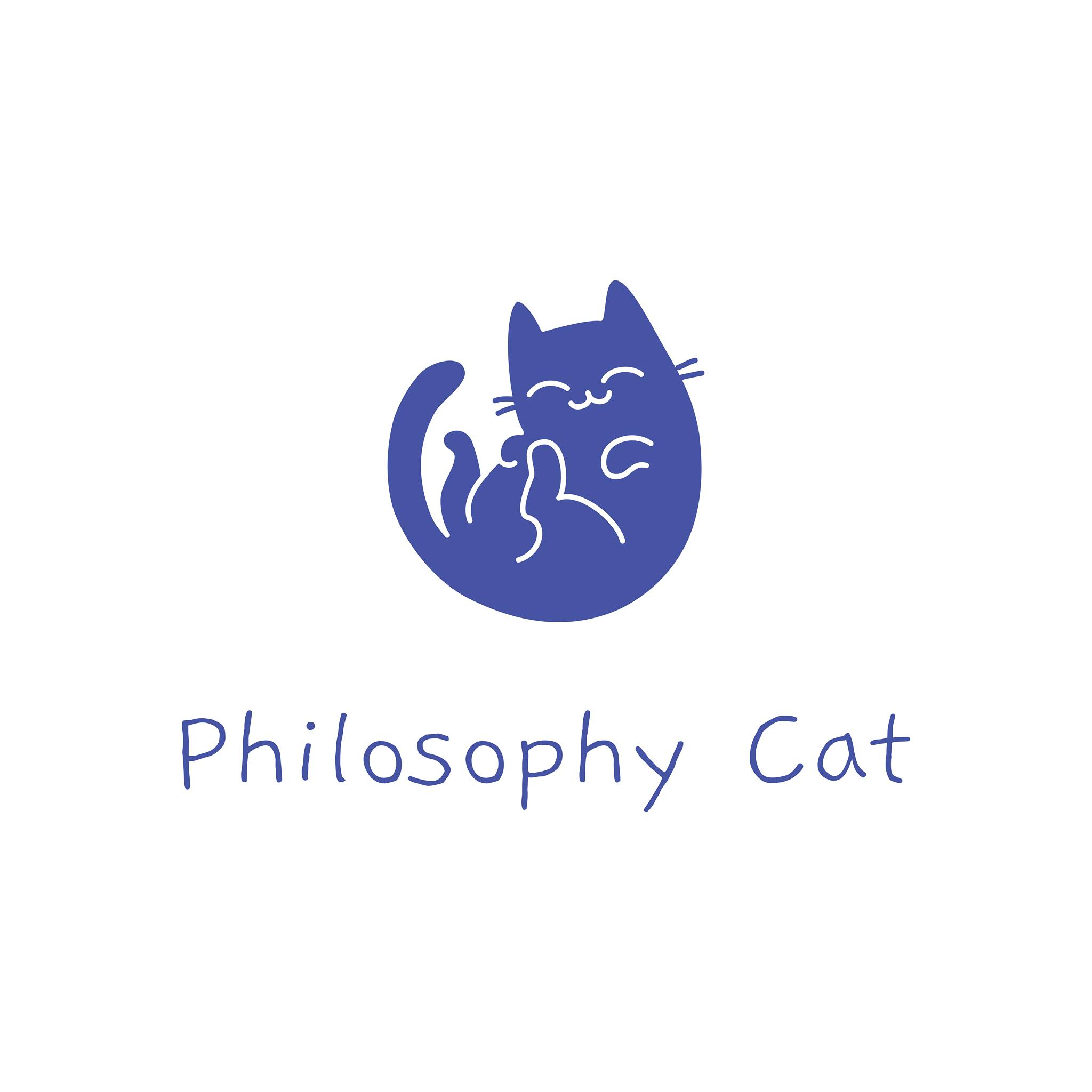 Cosmological ArgumentHow high can you score?
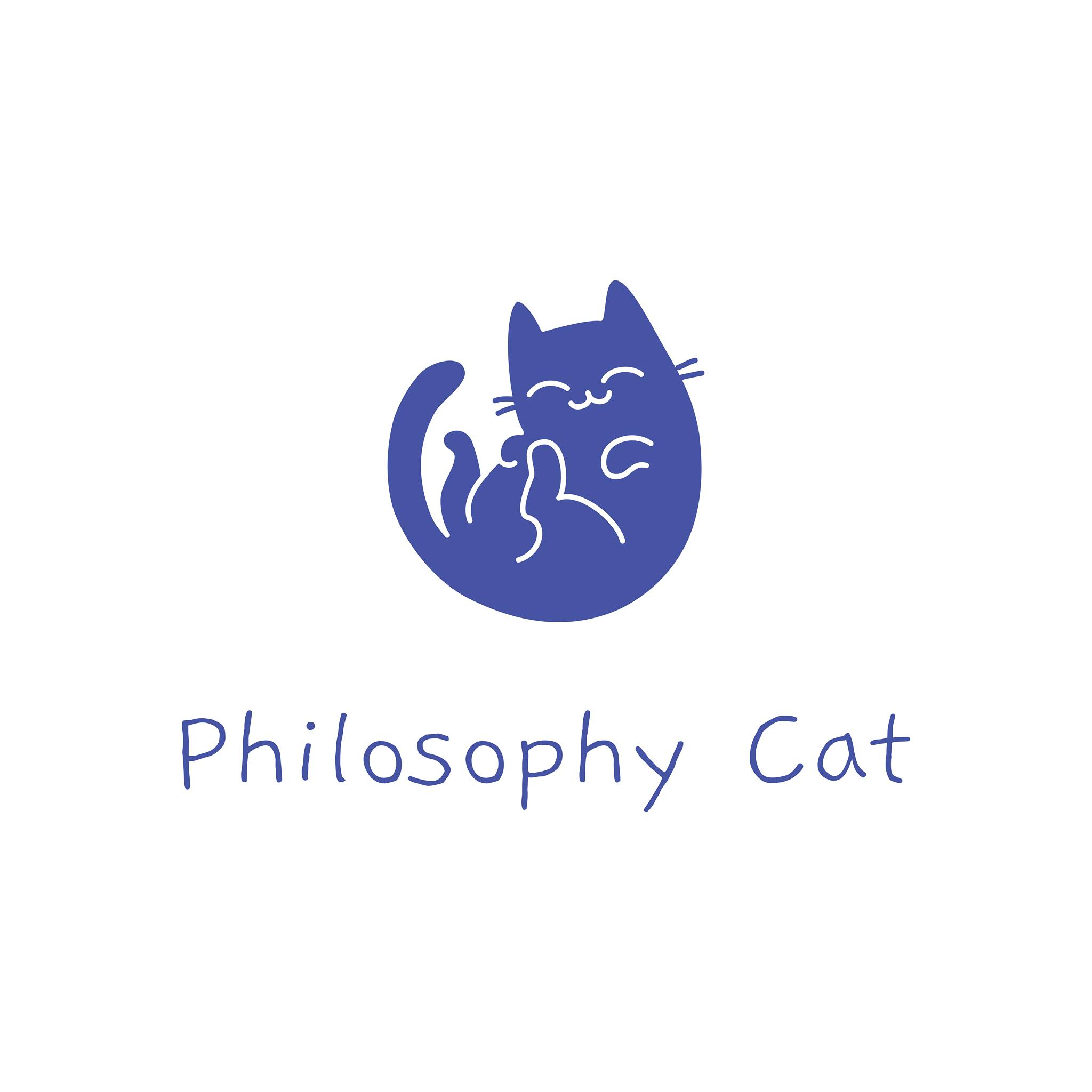 Teleological ArgumentHow high can you score?
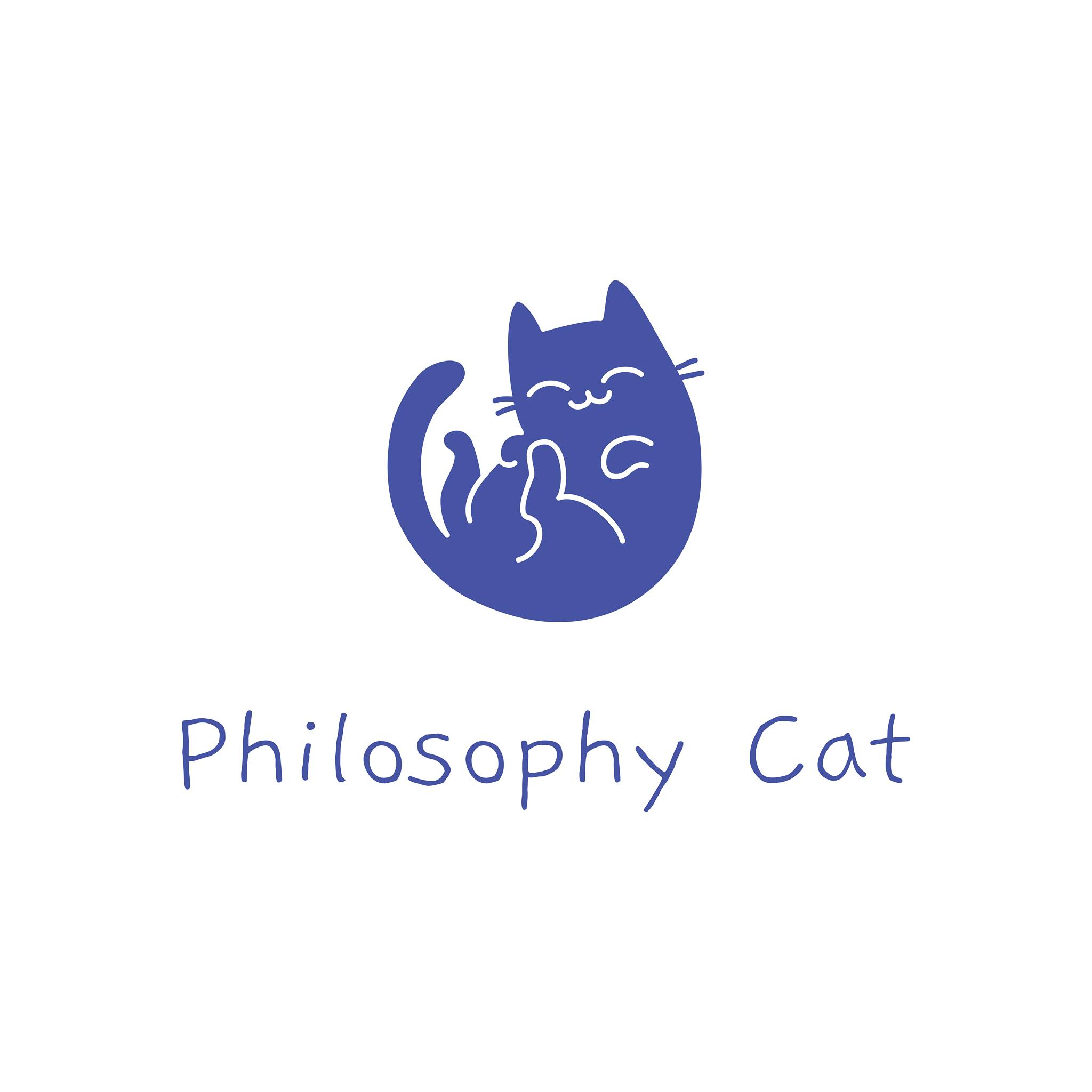 Ontological ArgumentHow high can you score?
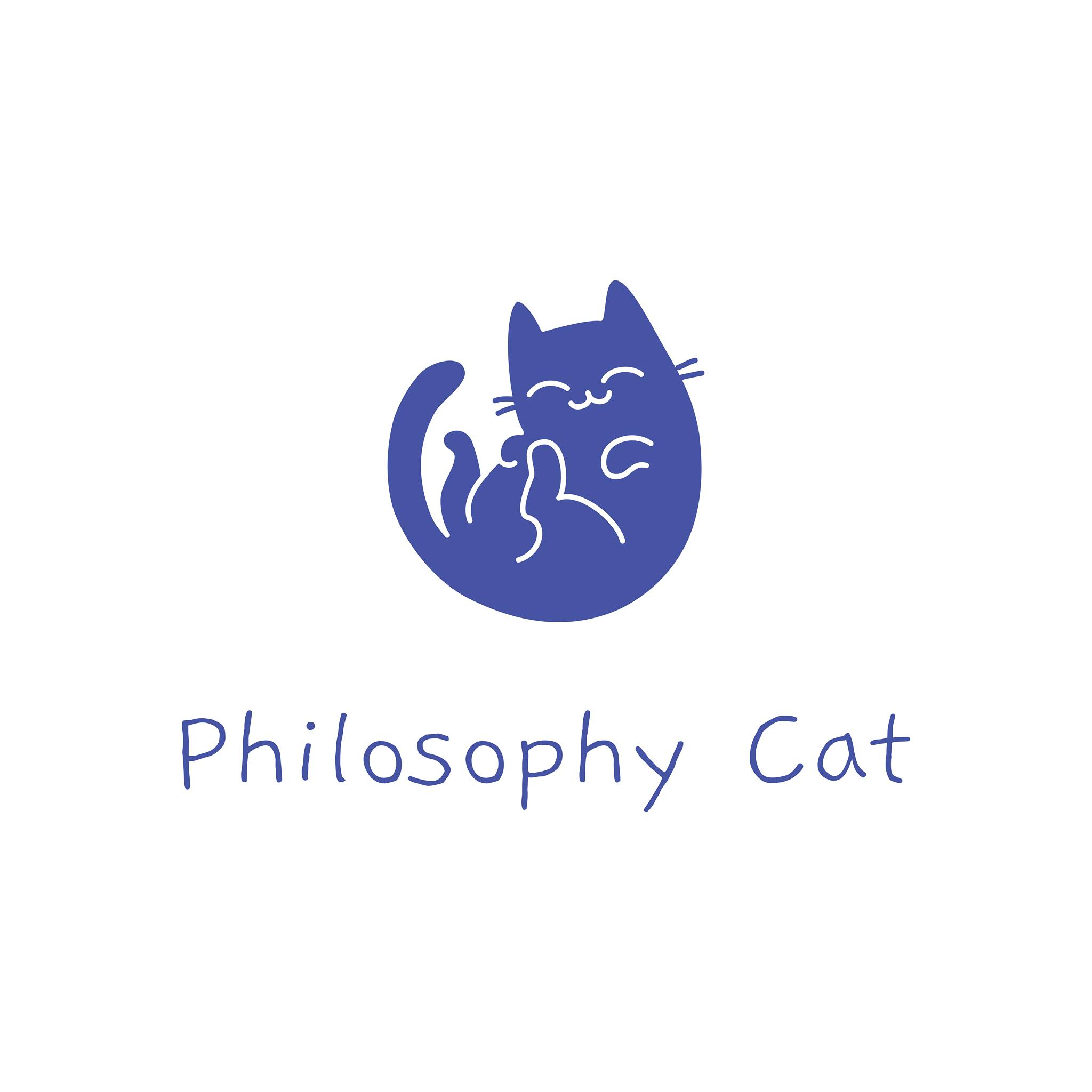 Religious ExperienceHow high can you score?
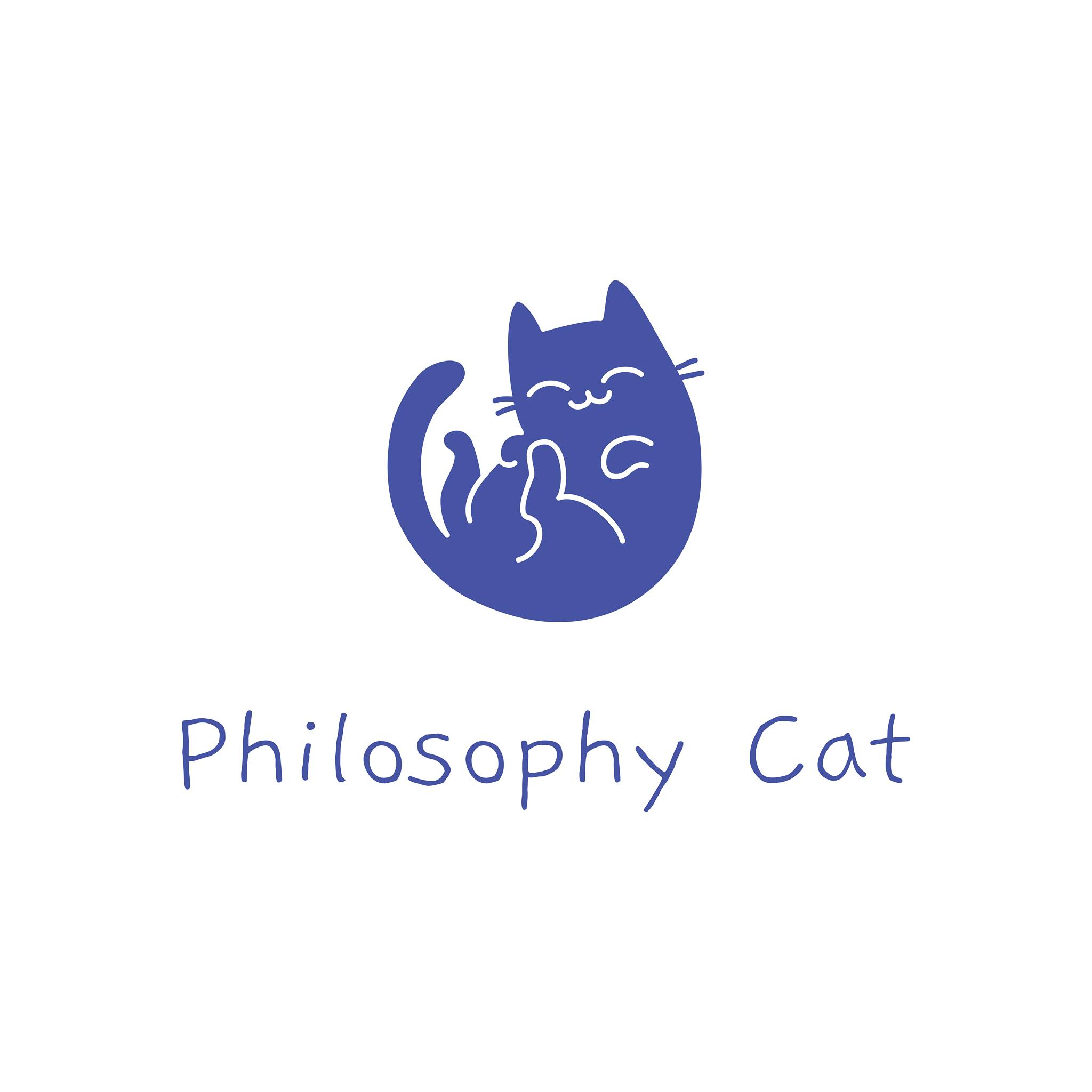 TheodicyHow high can you score?
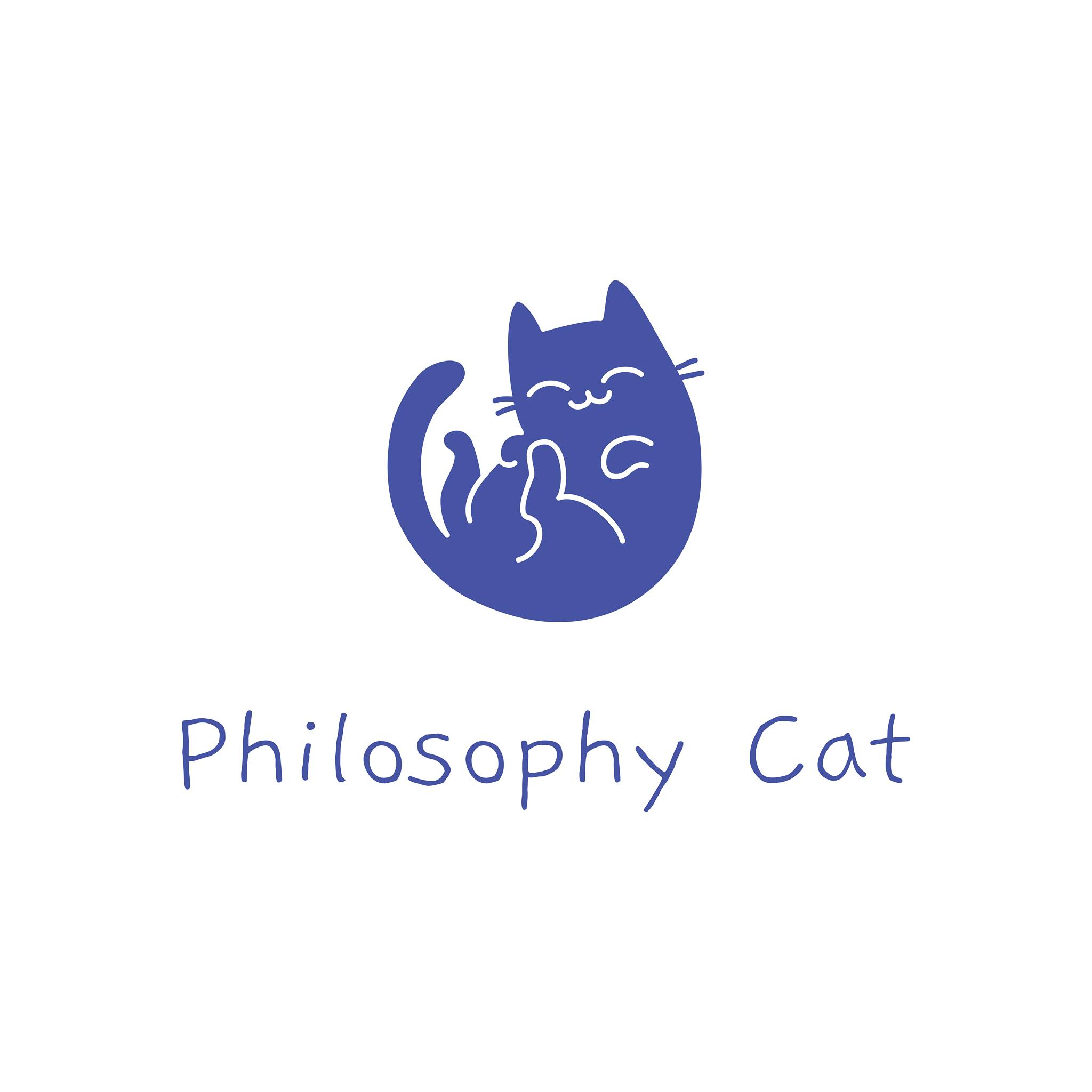 Attributes of GodHow high can you score?
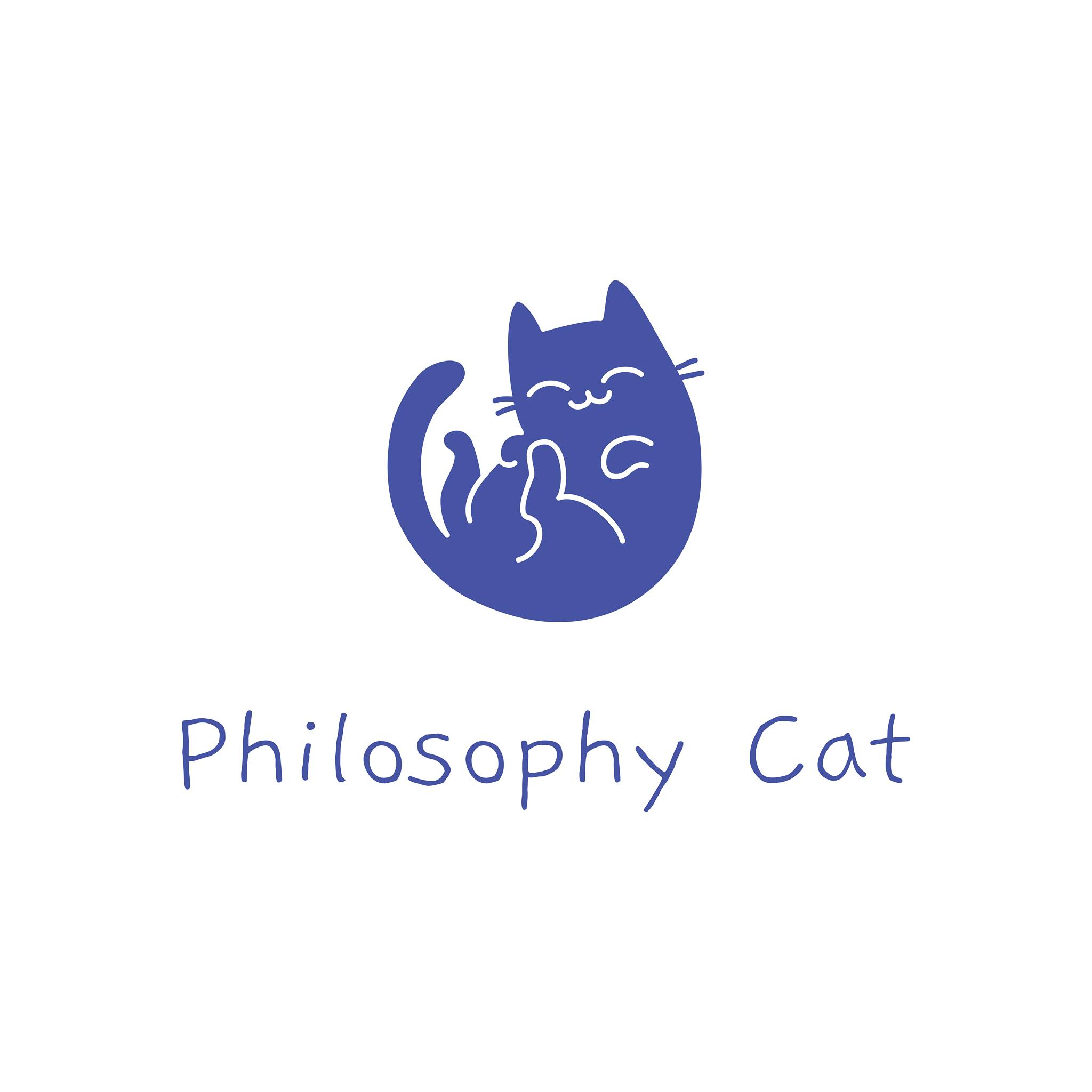 Religious Language IHow high can you score?
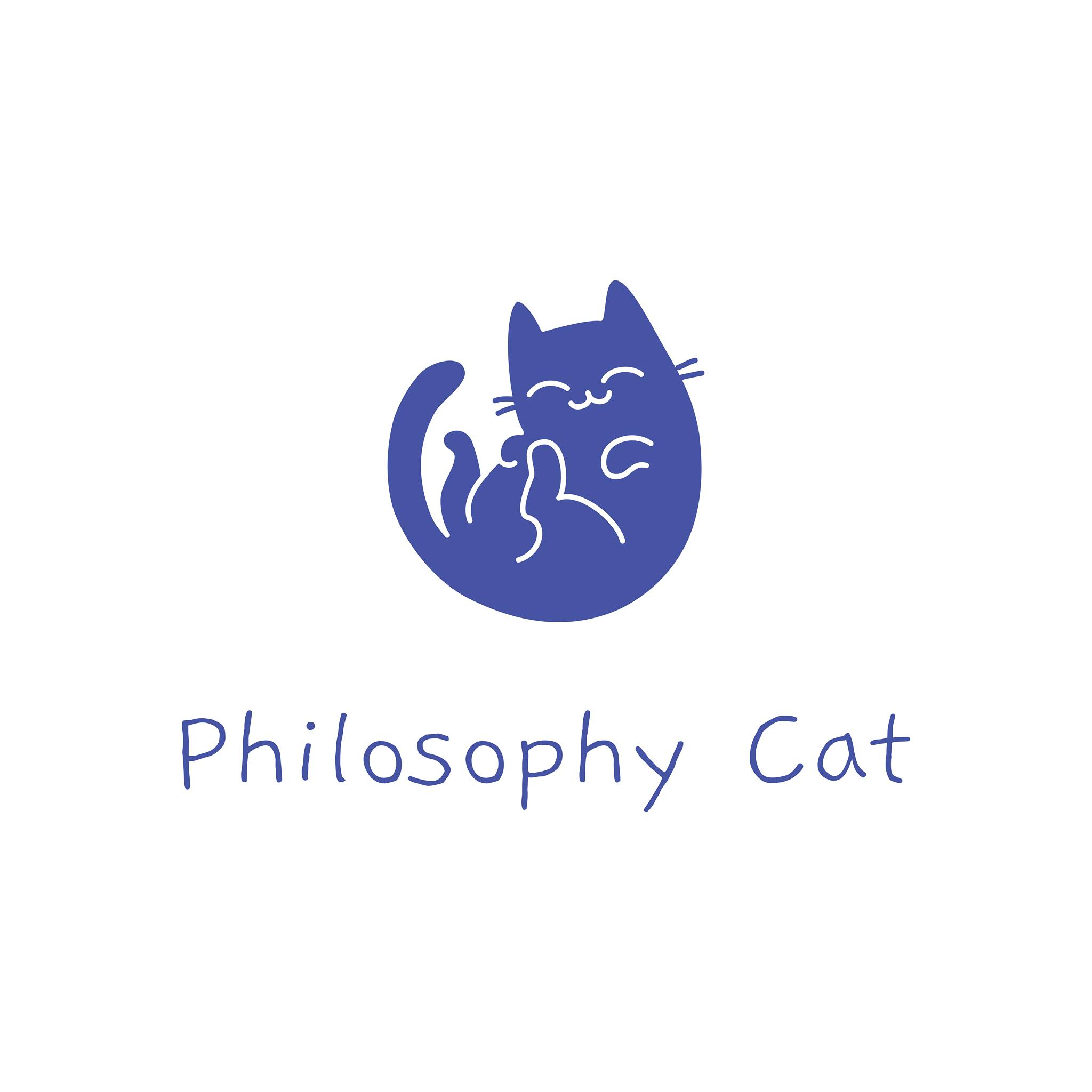 Religious Language IIHow high can you score?
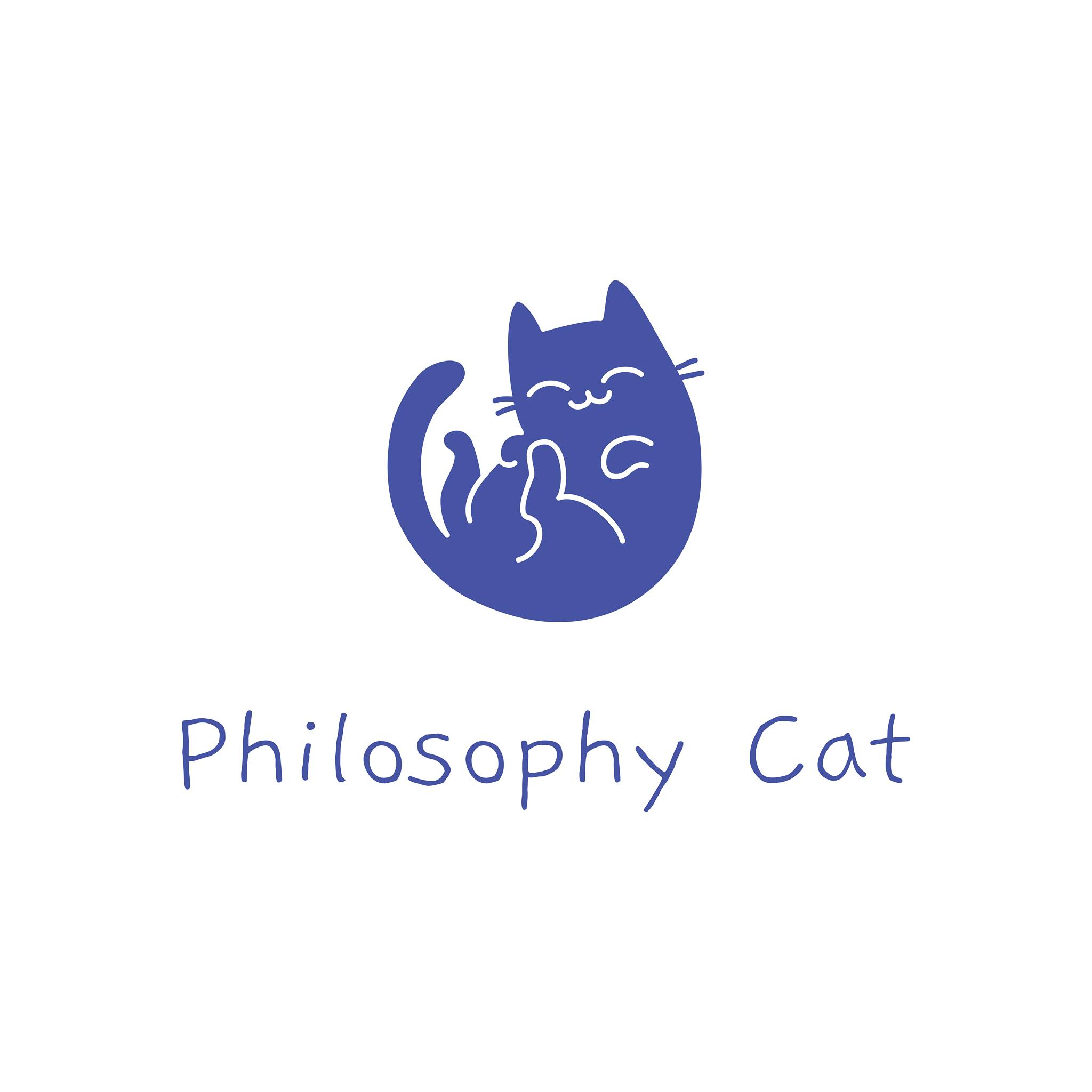 KantHow high can you score?
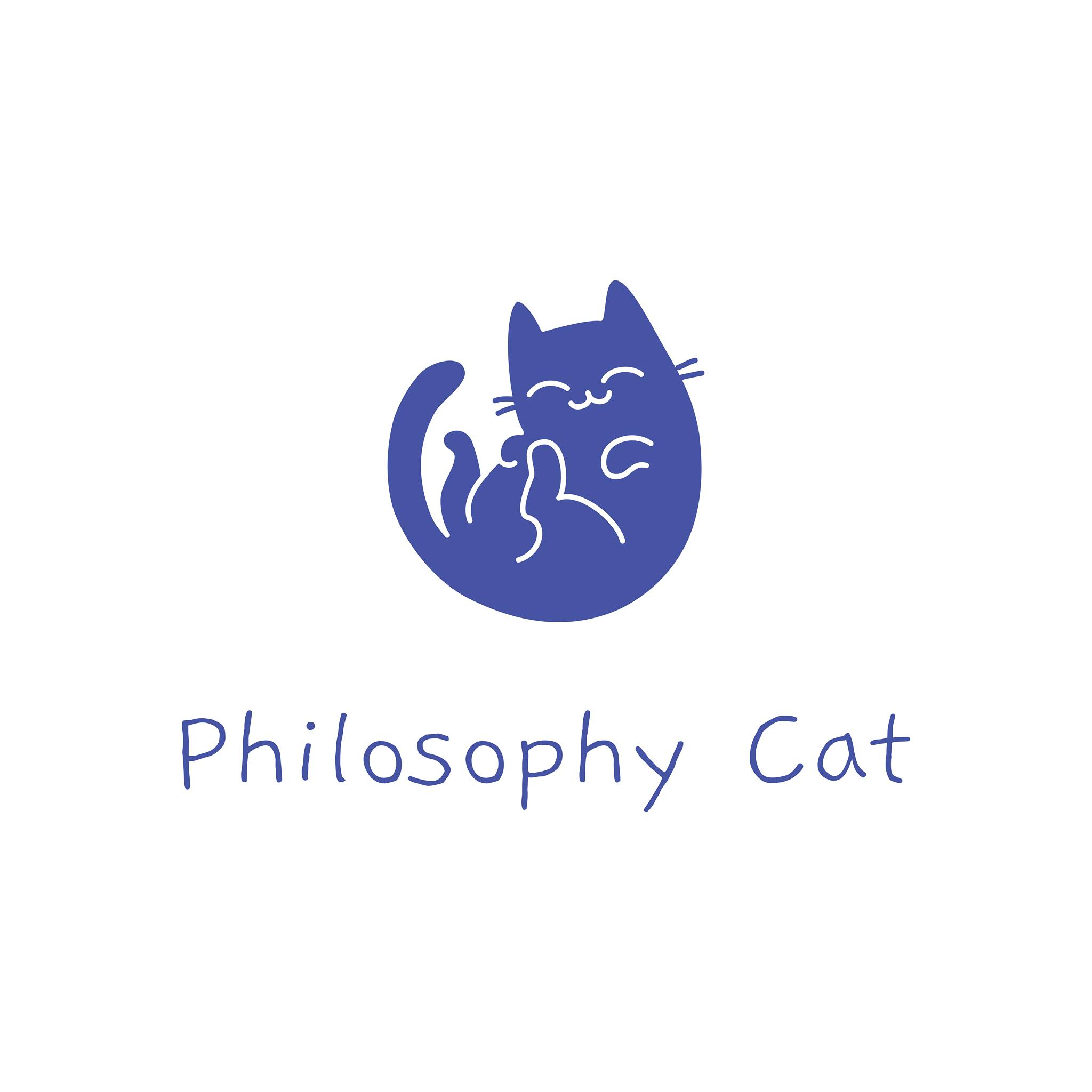 UtilitarianismHow high can you score?
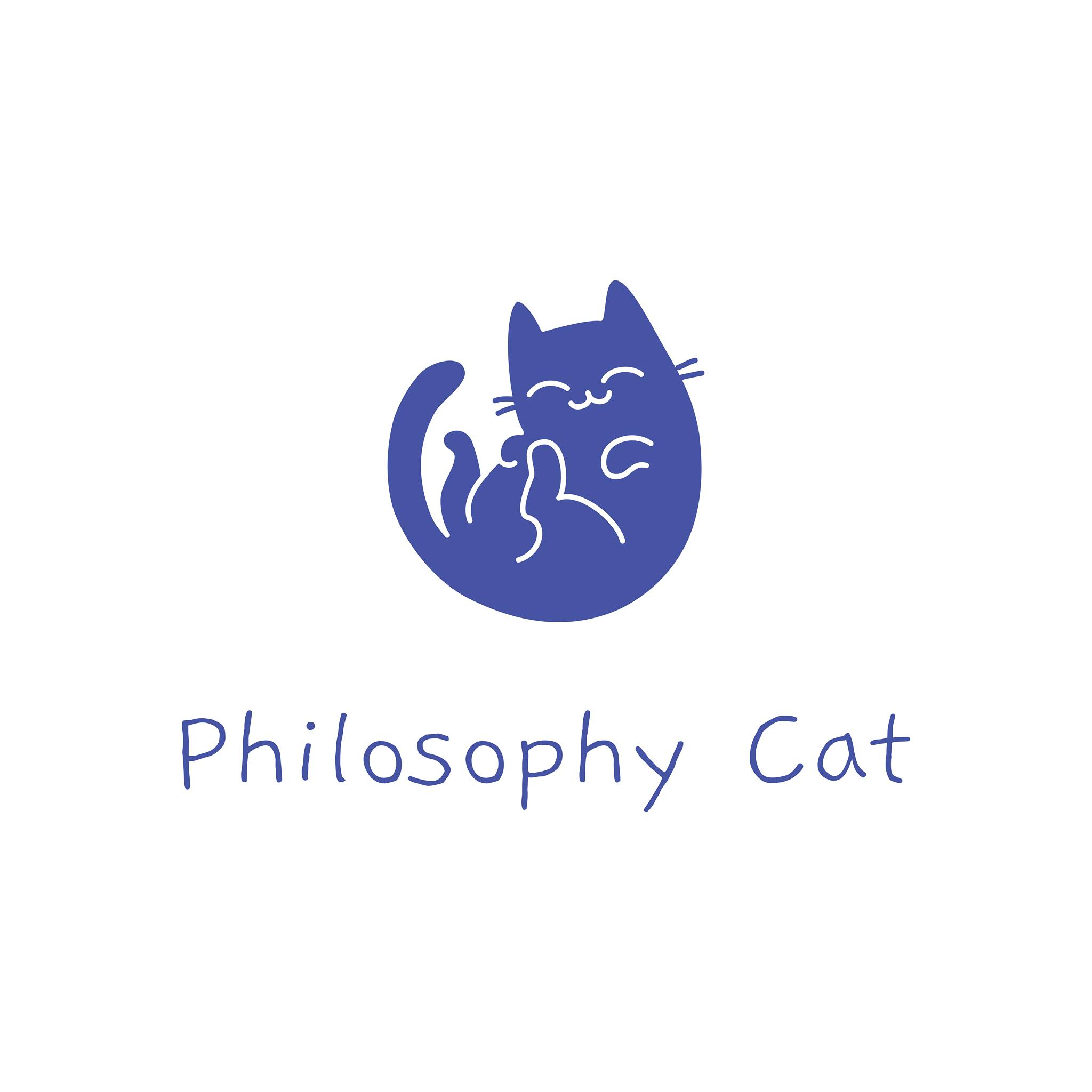 Natural Law TheoryHow high can you score?
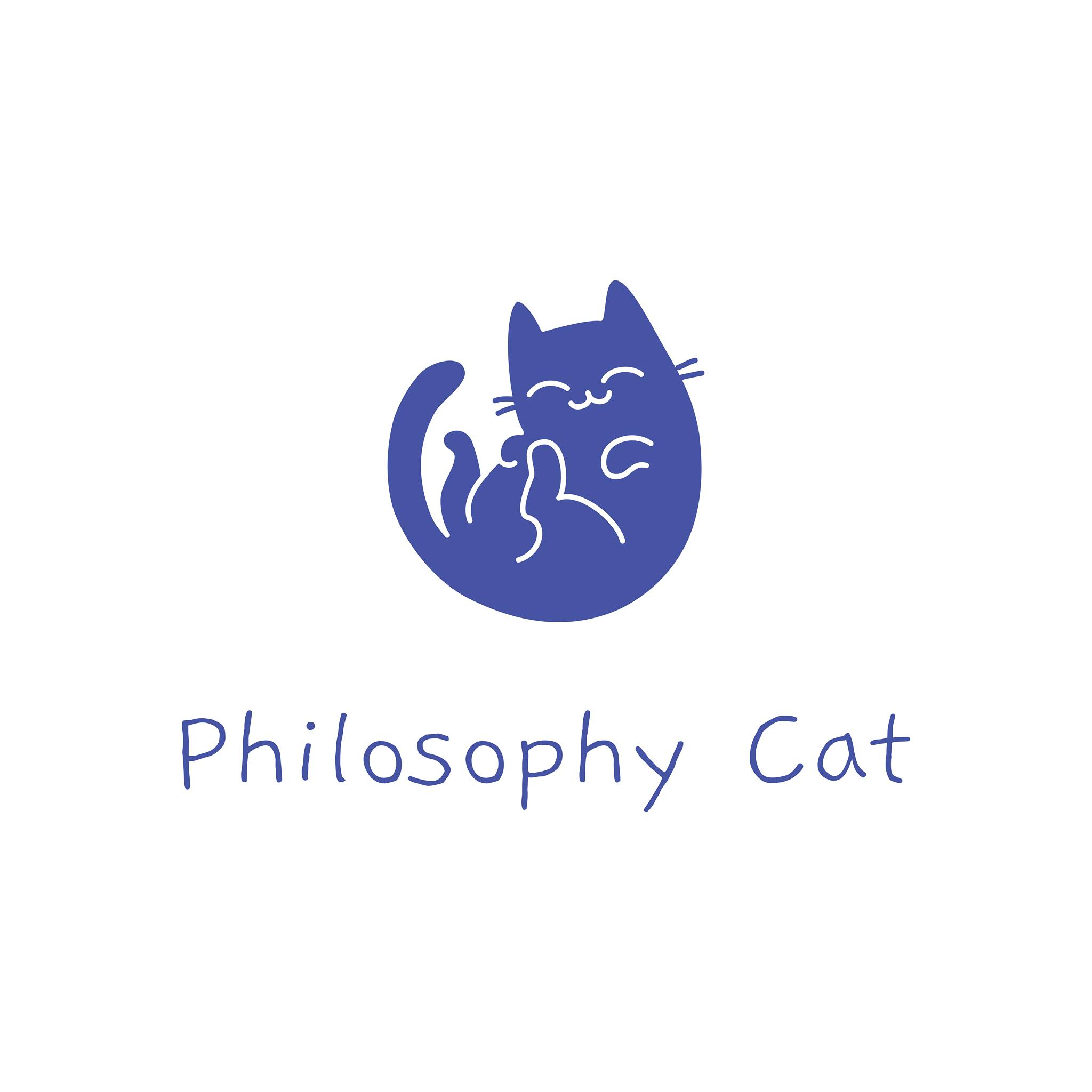 Situation EthicsHow high can you score?
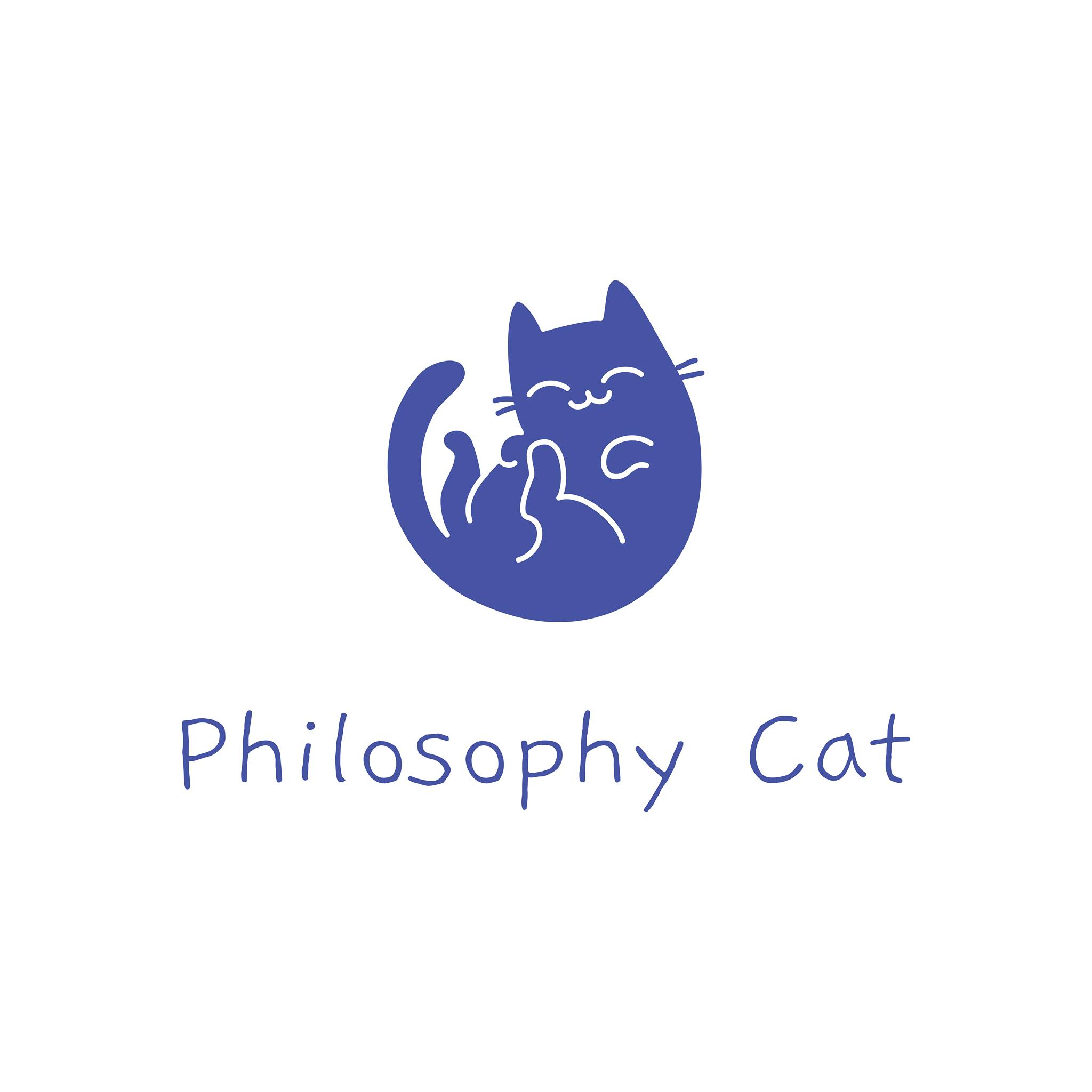 MetaethicsHow high can you score?
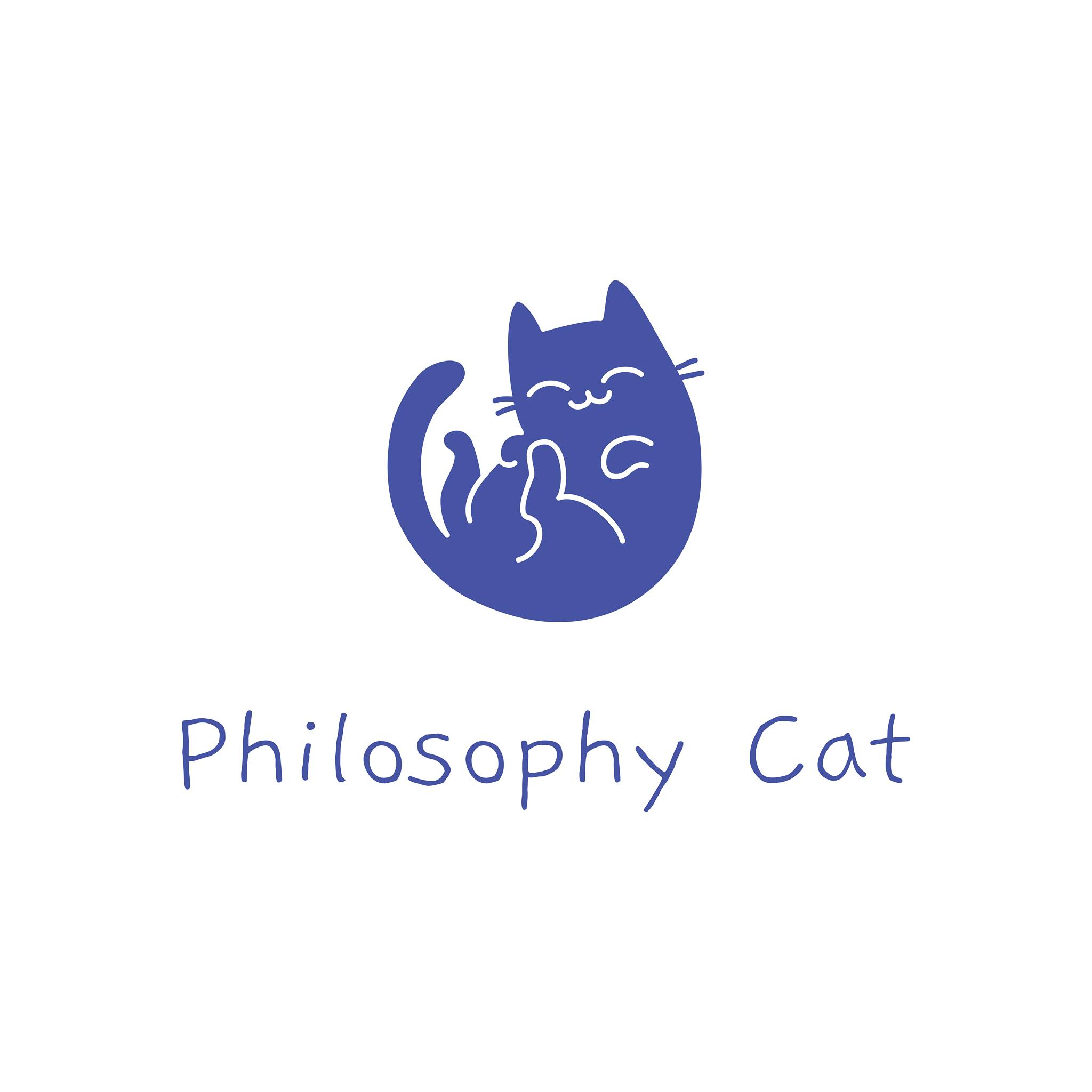 ConscienceHow high can you score?
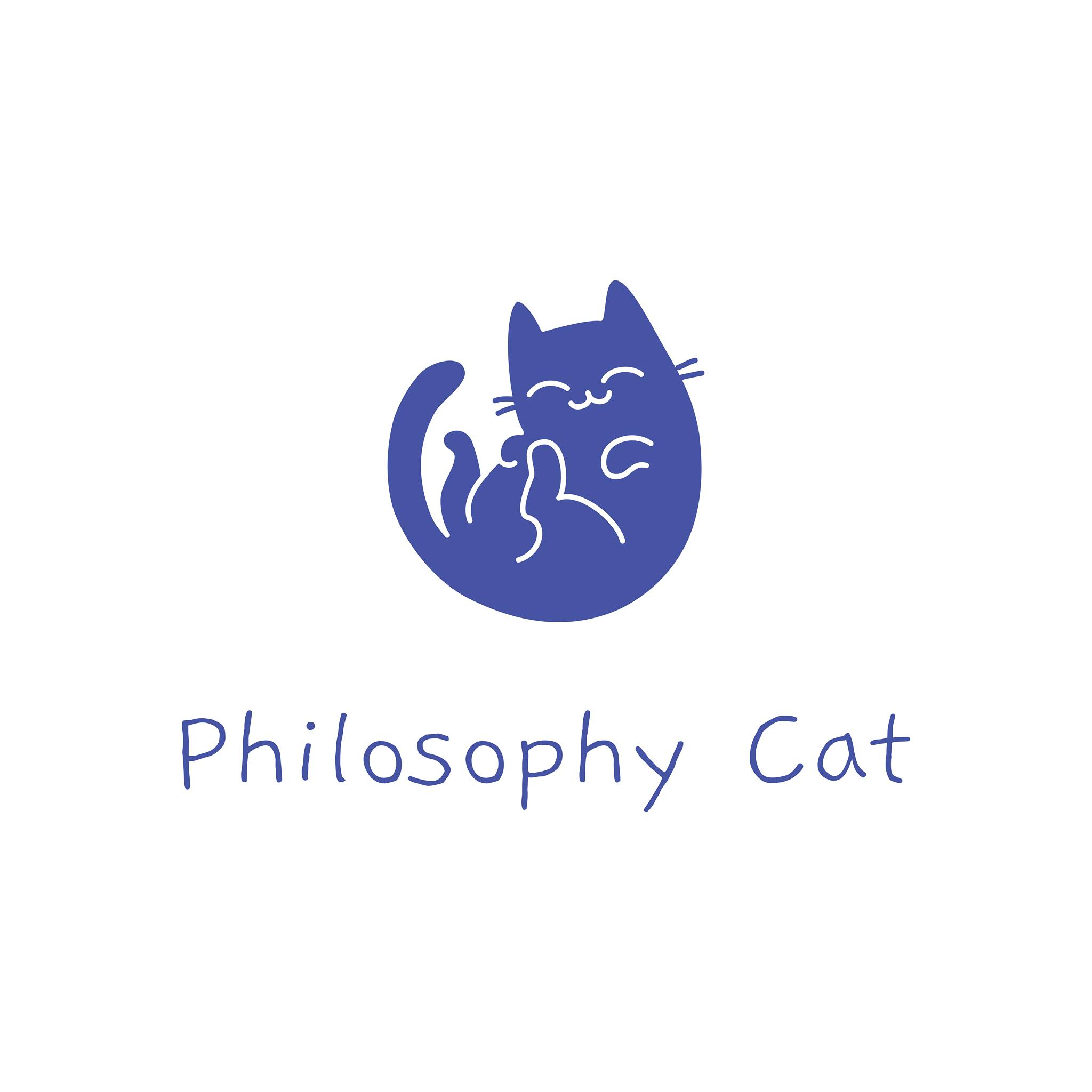 Augustine on Human NatureHow high can you score?
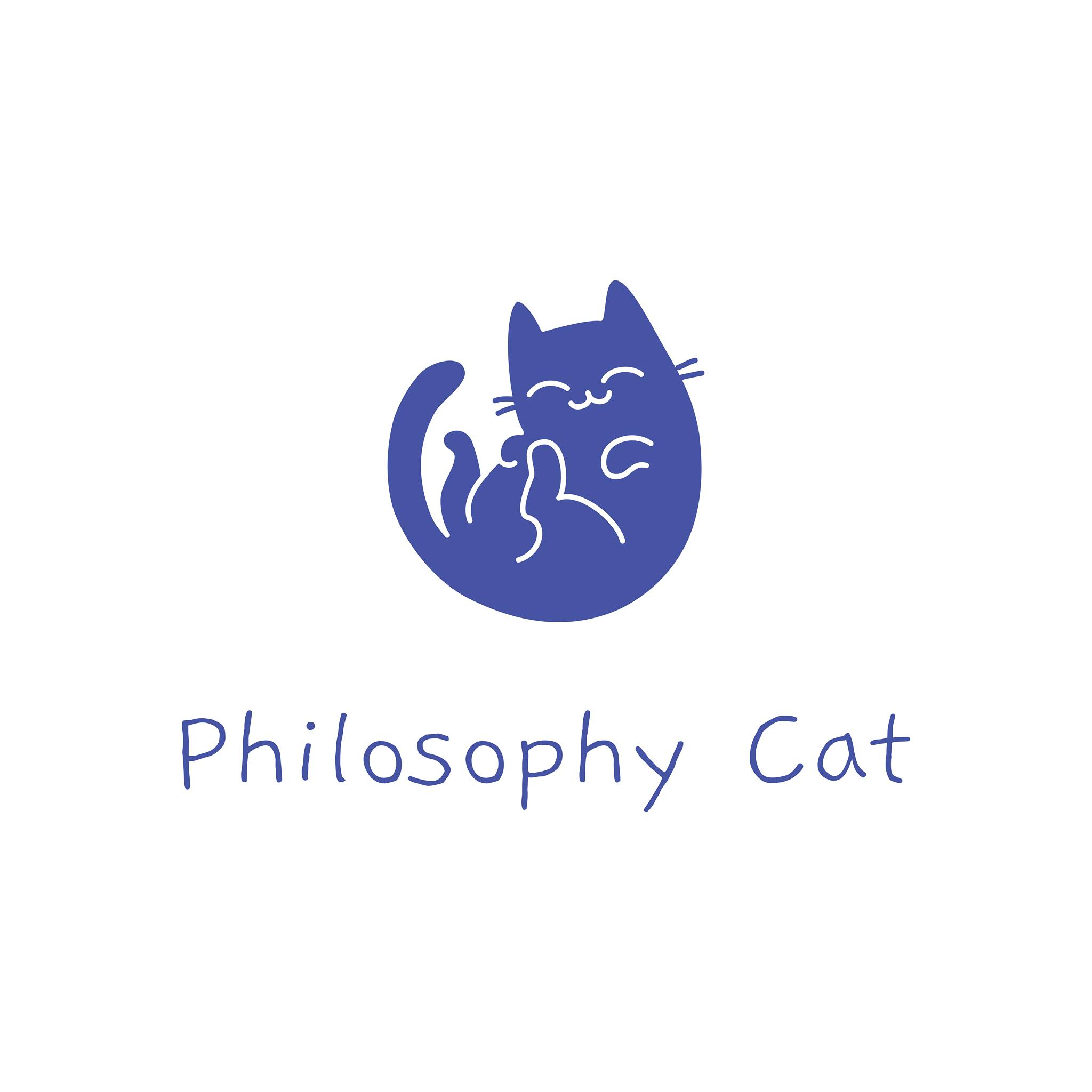 AfterlifeHow high can you score?
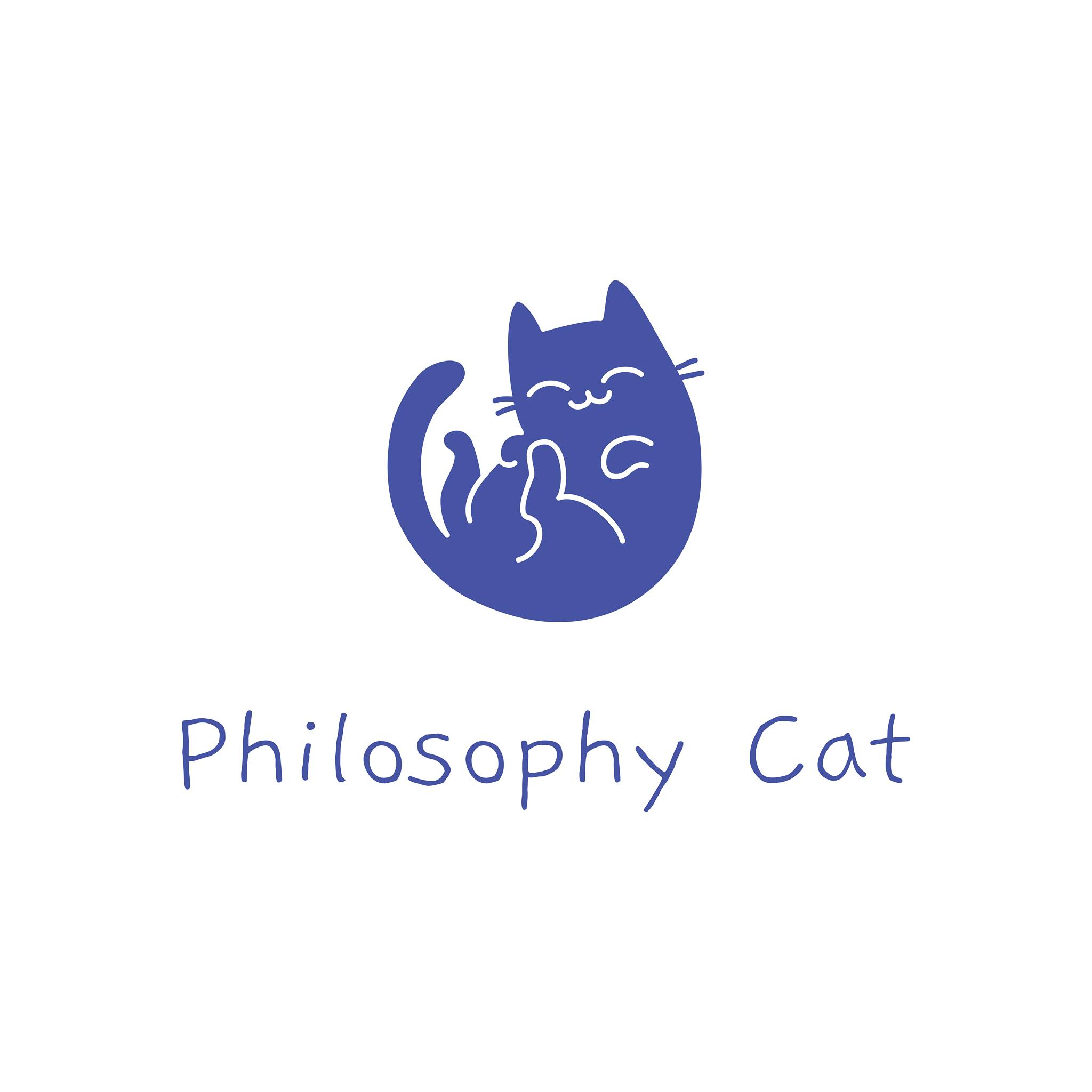 Knowledge of GodHow high can you score?
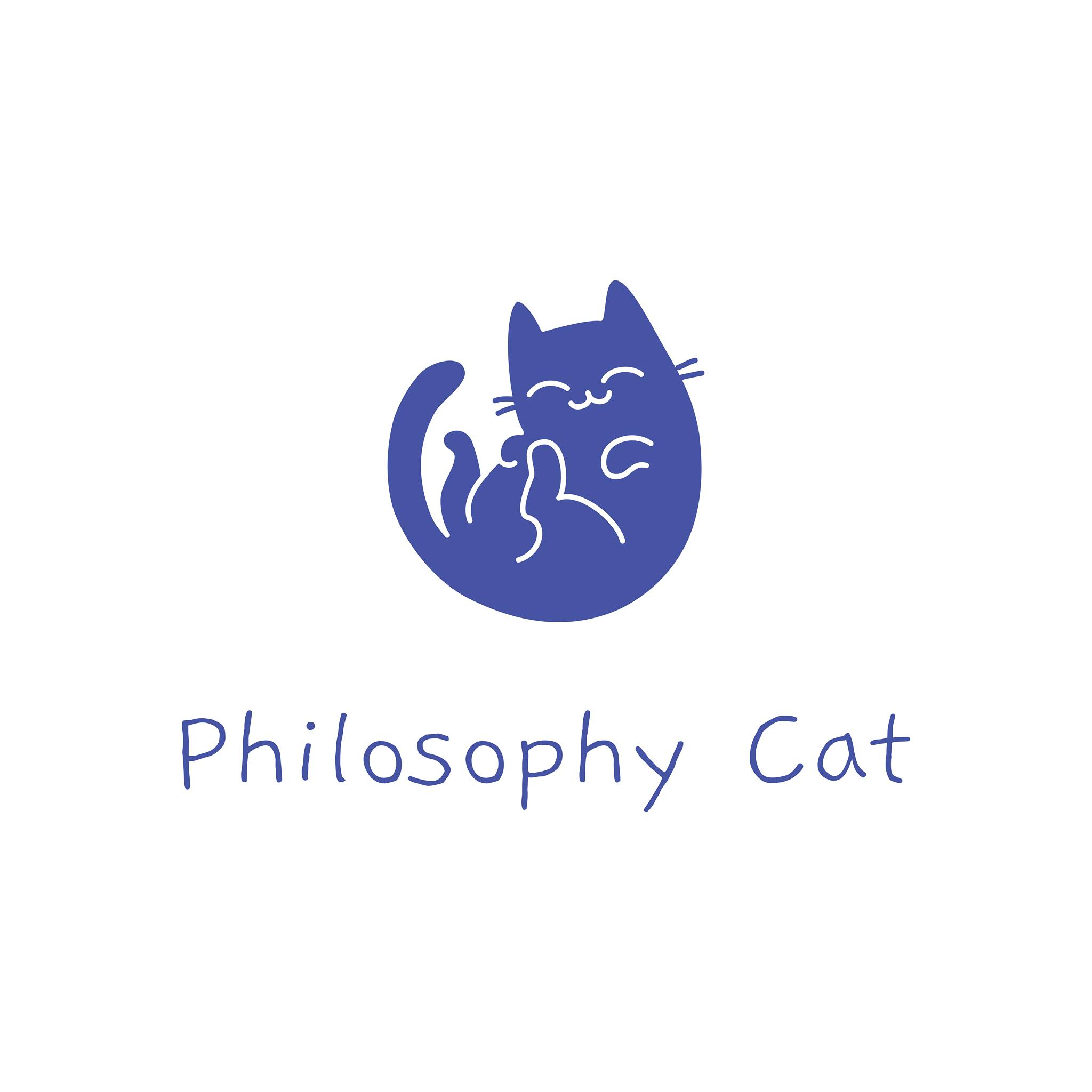 Jesus ChristHow high can you score?
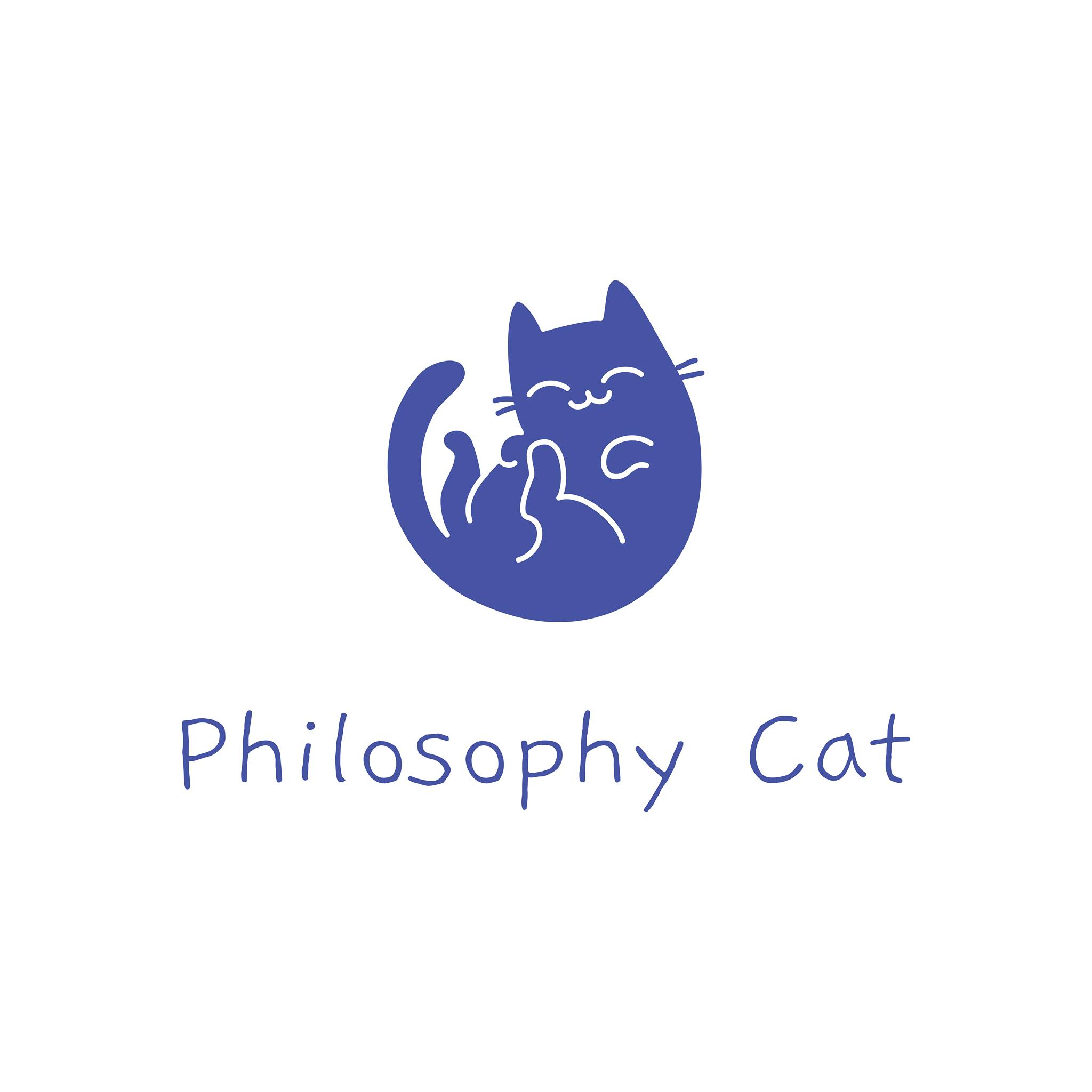 Moral PrinciplesHow high can you score?
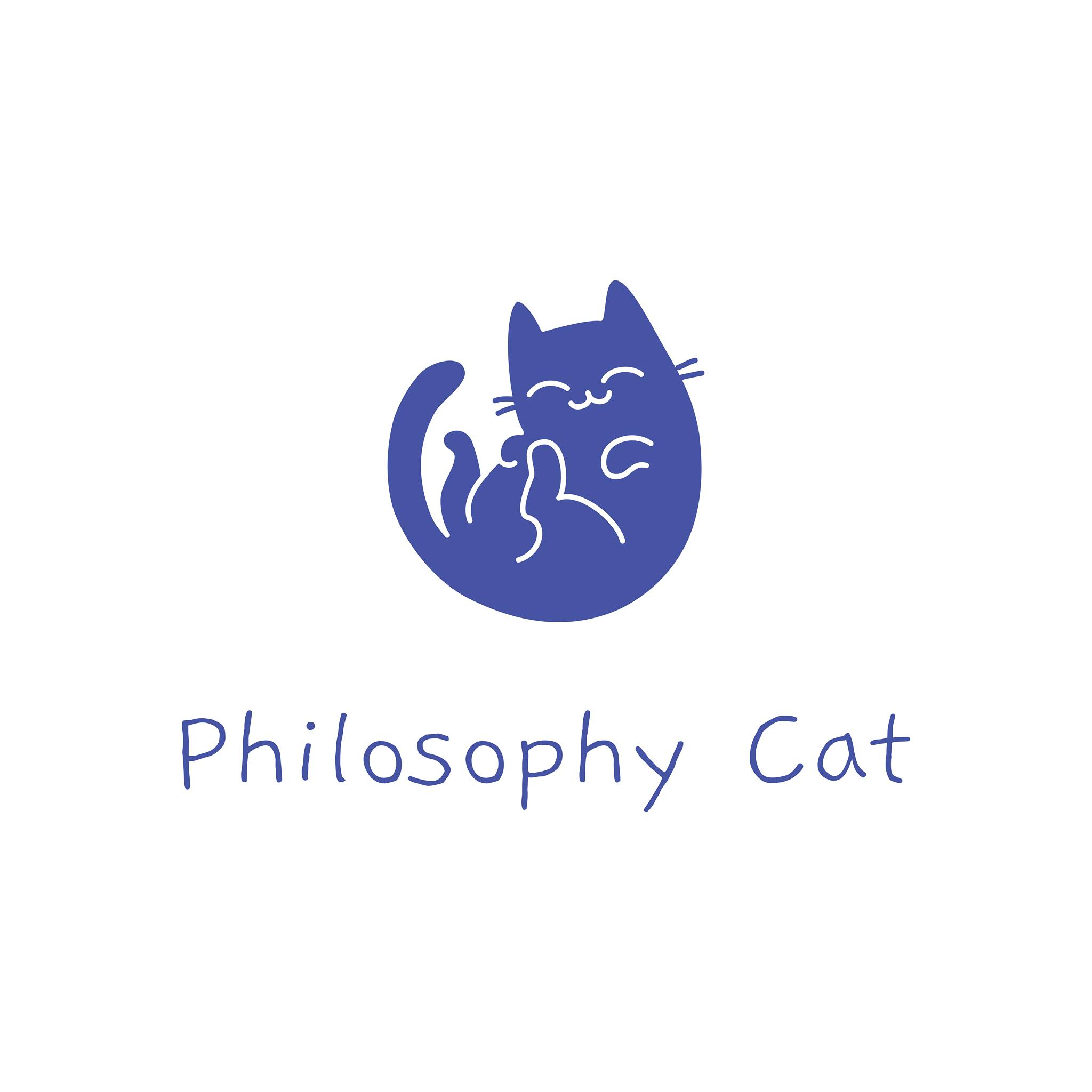 BonhoefferHow high can you score?
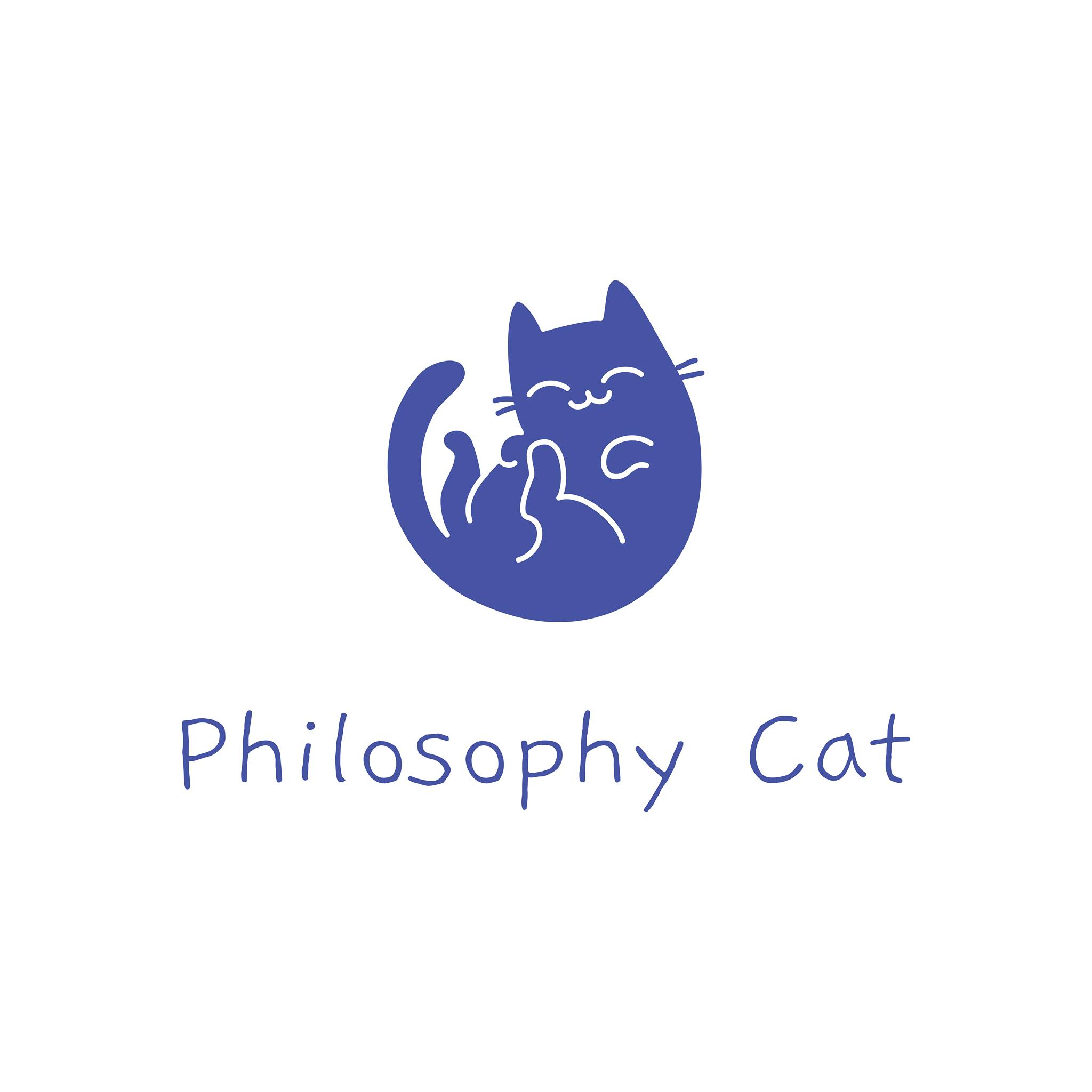 Pluralism & TheologyHow high can you score?
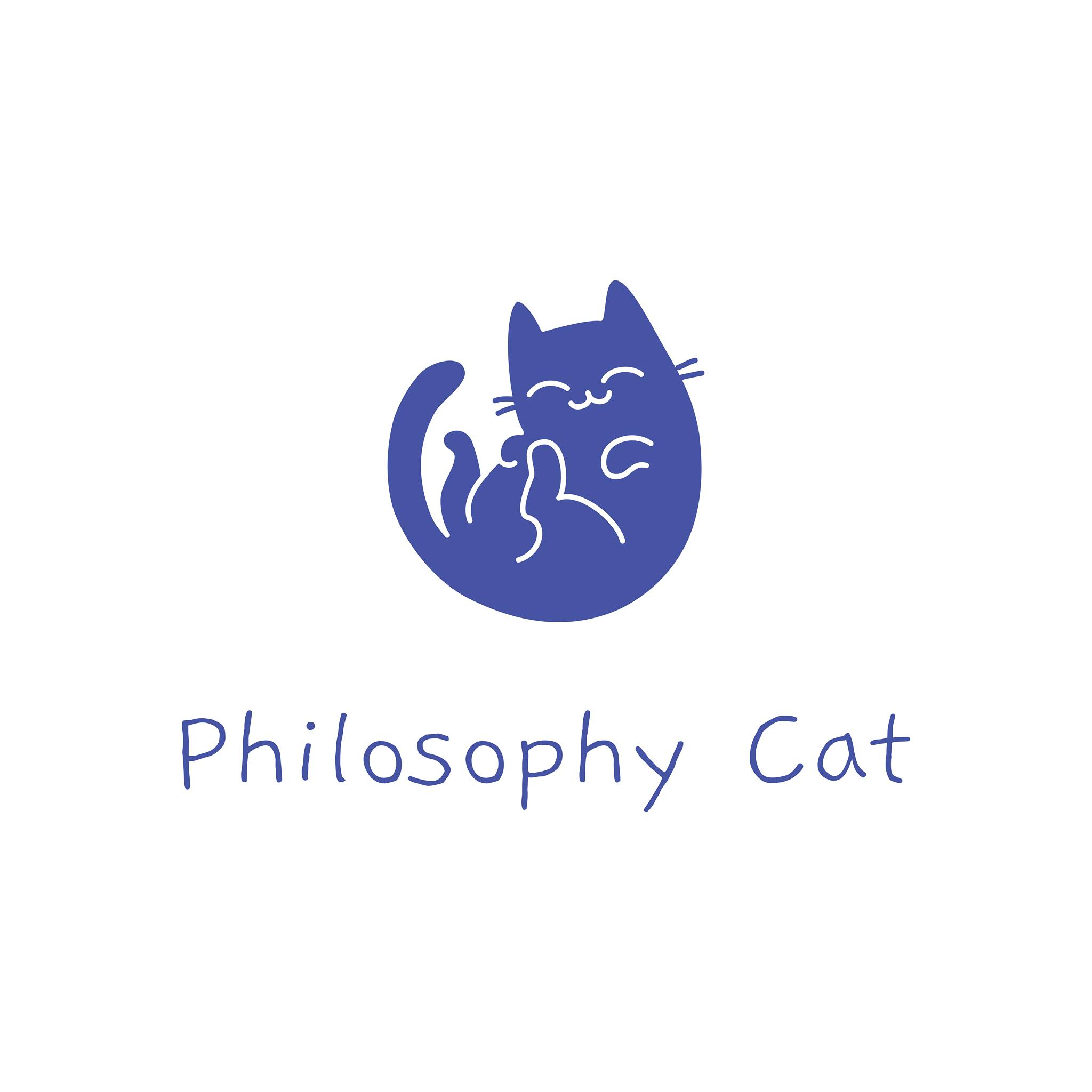 Gender & TheologyHow high can you score?